Airline Business Uniform
Unit 7 
IAC1204 Personality Development and Grooming
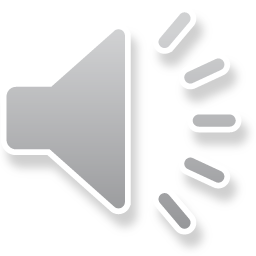 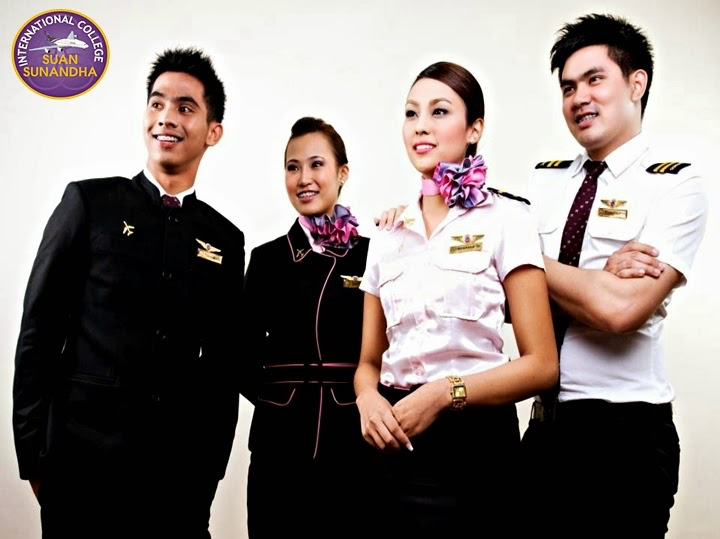 AB Uniform since 2009
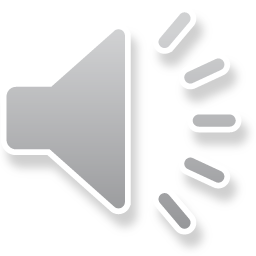 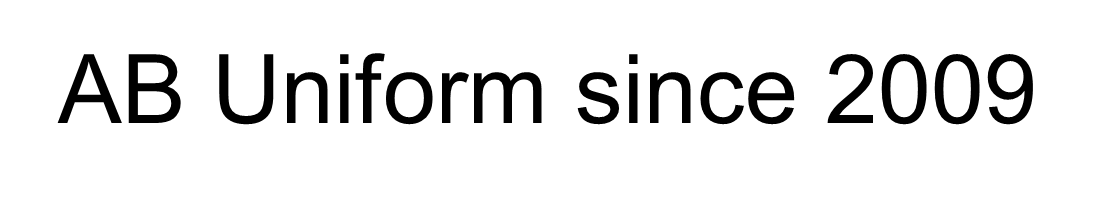 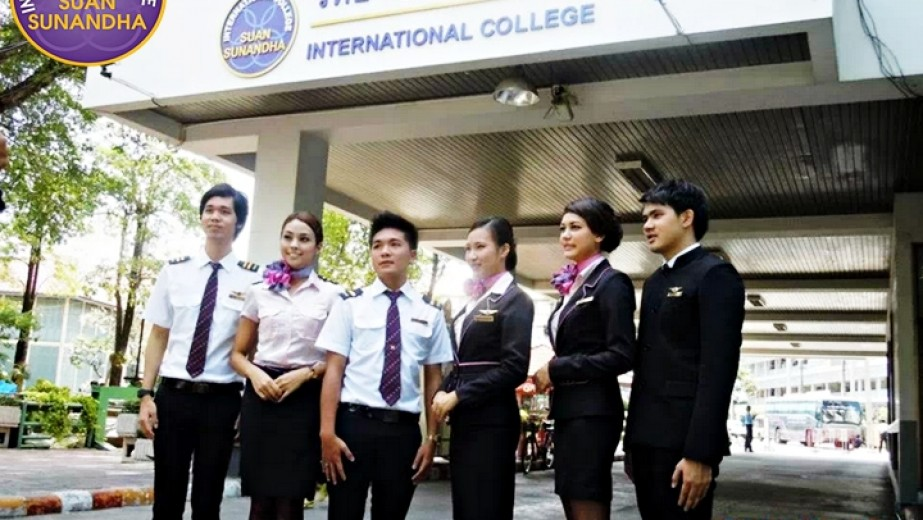 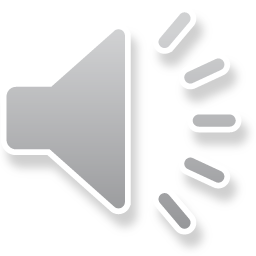 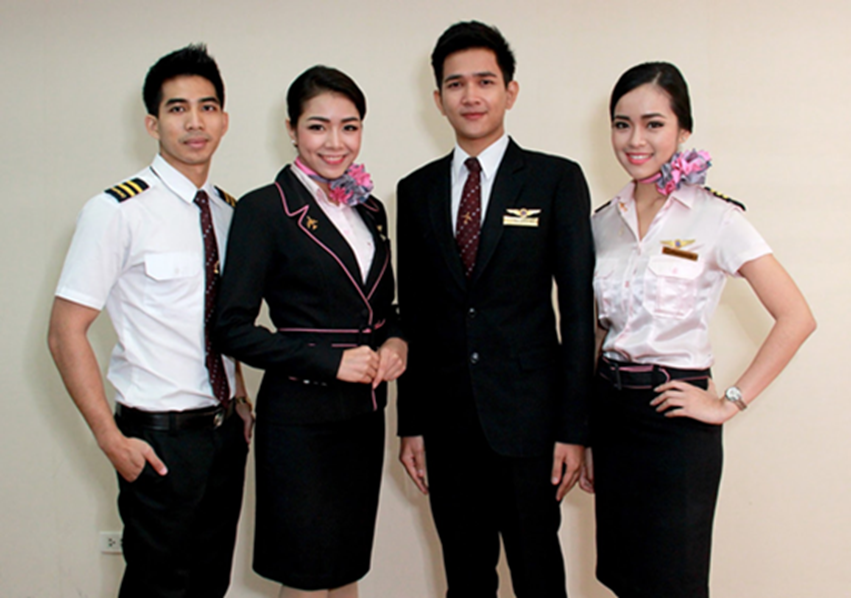 AB Uniform Minor Change in 2011
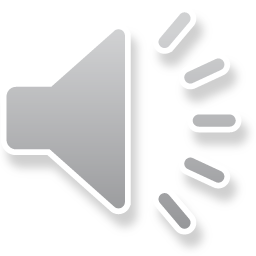 Airline Business Program has been selected to be one of

niche gurus 

of Suan Sunandha Rajabhat University.
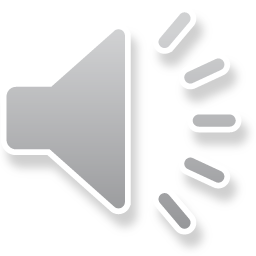 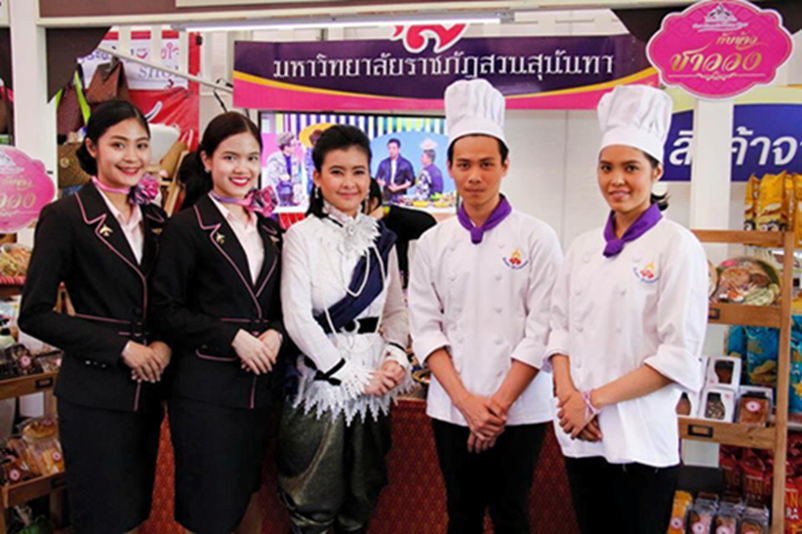 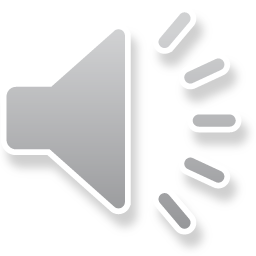 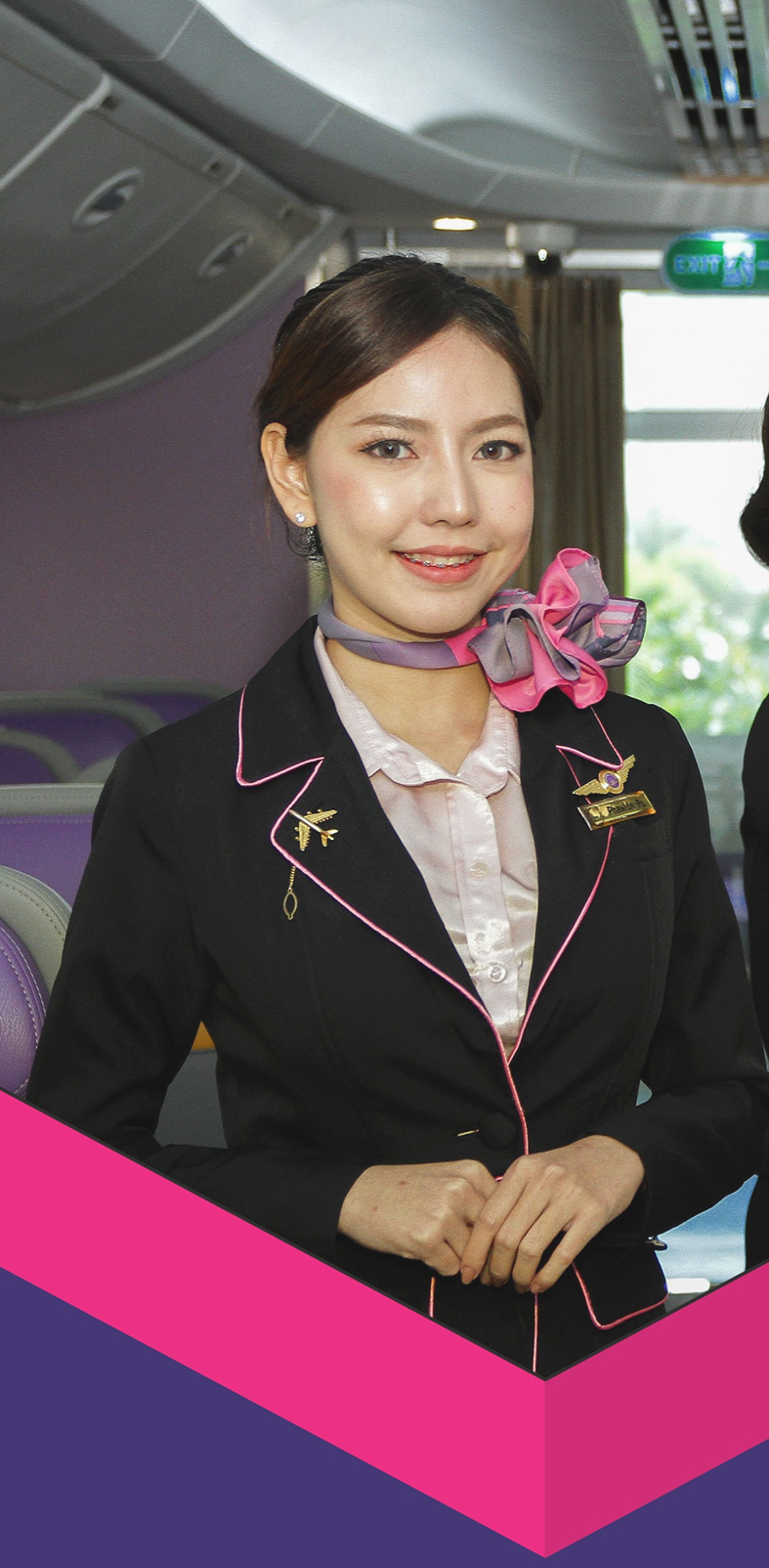 AB Uniform Standard
1. Hairstyle
2. Make up
3. Personally Hygiene
4. Uniform
5. Deportment
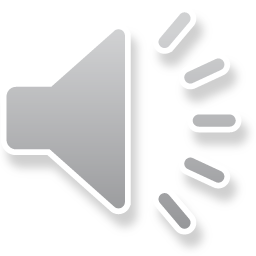